Receive SystemSignal to Noise RatioOptimization
JEY Labs Presents-
Doug Millar K6JEY
Receiver System OptimizationLF through Microwave
These are techniques for optimizing your receive system from antenna to speaker on any band.                                   
It reveals  problems with 
interstage gain       
        compression.
Receiver sensitivity
Optimizes noise figure
Measures audio distortion in the receiver
Reveals cable losses
Definitions
Noise figure
A relative DB measurement of RF signals using a hot and cold source to excite a receive chain. Requires a noise source and detector/indicator unit.

SINAD  (https://en.wikipedia.org/wiki/SINAD)
A standard radio measurement of Signal to Noise ratio. Uses a modulated input signal to calculate the db difference between the signal and average noise at a specific signal level. 

S/N
Signal to Noise ratio.  Simple measurement of the difference between a signal and the average noise.
Equipment Needed
RF Generator for the system tested
1Kc Audio generator that modulates the RF source
Distortion or S/N meter or indicator.
Examples of RF Sources
RF Signal source modulated with a 1KHz tone and adjustable output level in AM or FM mode
Examples-

Gigatronics 6082A
0.1-2000MHz
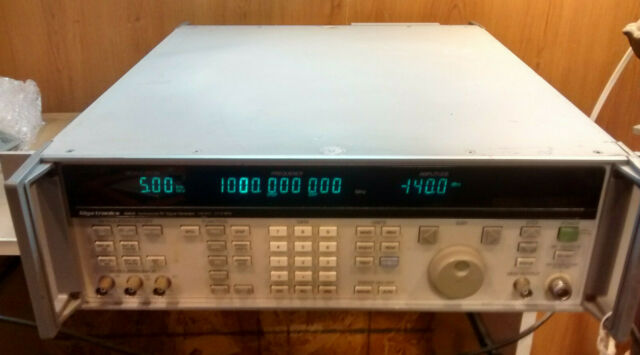 HP 8614A .8-2.4GHz
Lower Frequeny Signal Gen. URM 25  Cheap and easy
Alternate Signal Sources
Signal source with no modulation ability-
Use an RF mixer and inject a 1KHz signal into the IF port and RF into the LO port.
 A PIN diode switch can also be used for modulator. 

 Signal source at too low a frequency-
Use a harmonic. All we need to have is a demodulated 1KHZ  tone and noise.
RF Explorer Signal Generator
Using AF gen for 1KHz and mixer
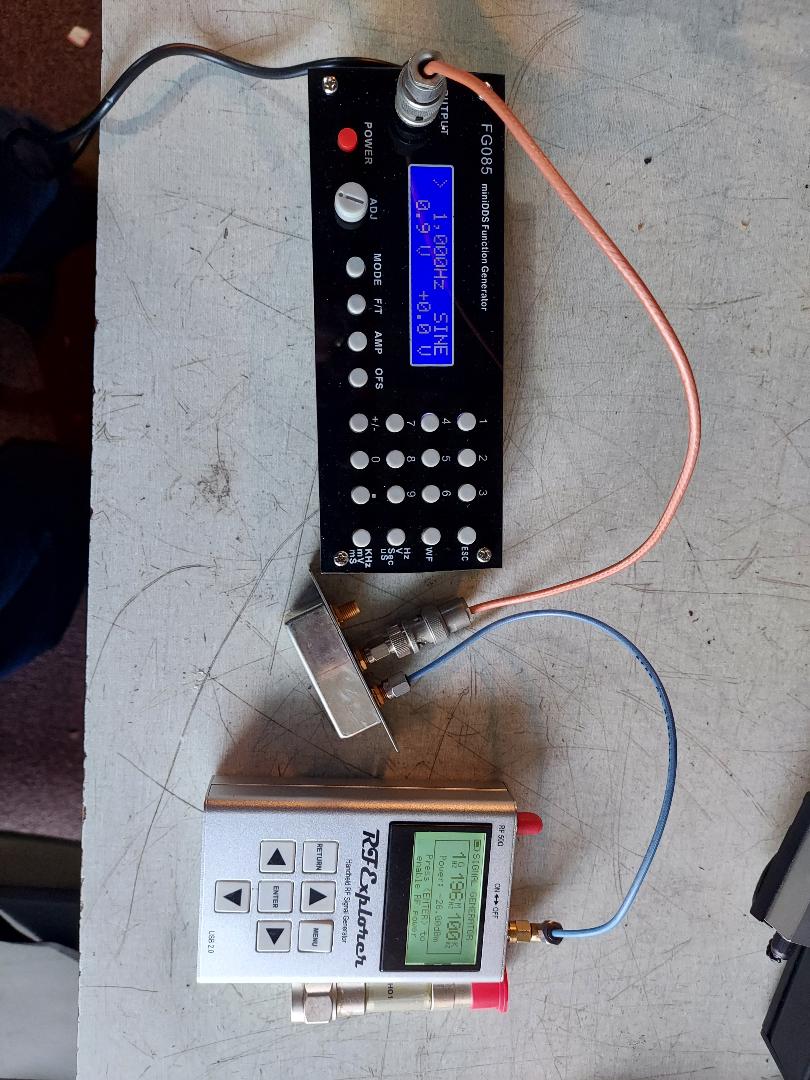 Cheap Audio gen
RF  Explorer
Sig. Gen.

Use an ext.
Step Atten.
Mixer
Leader Audio VM and Audio Gen.
Distortion Analyzers Heathkit  Manual HarmonicHD-1 or IM-58
Gives harmonic 
Distoriton in %
Put in Audio with tone’
Set level
Switch to Dist.
Tune for a null
Read Distortion
Repeak  manually
Leader Semi Automatic Distortion Analyzer LDM171
Automatically nulls in
The lower ranges.

Still a little fiddily 
But less than the
 manual version
TDM-1911Automatic Analyzer
Collins Analyzer  476D-1
Totally and 
Completely
Over the top
SINADDER
A simple harmonic distortion analyzer. 
Uses an ext. 1KHz tone.
Reads in SINAD- 12db Sinad@ sig gen output level.
You change The generator
    output to keep the meter 
    at 12db SINAD
Accurate enough  AM/FM
System  S/N ratio.
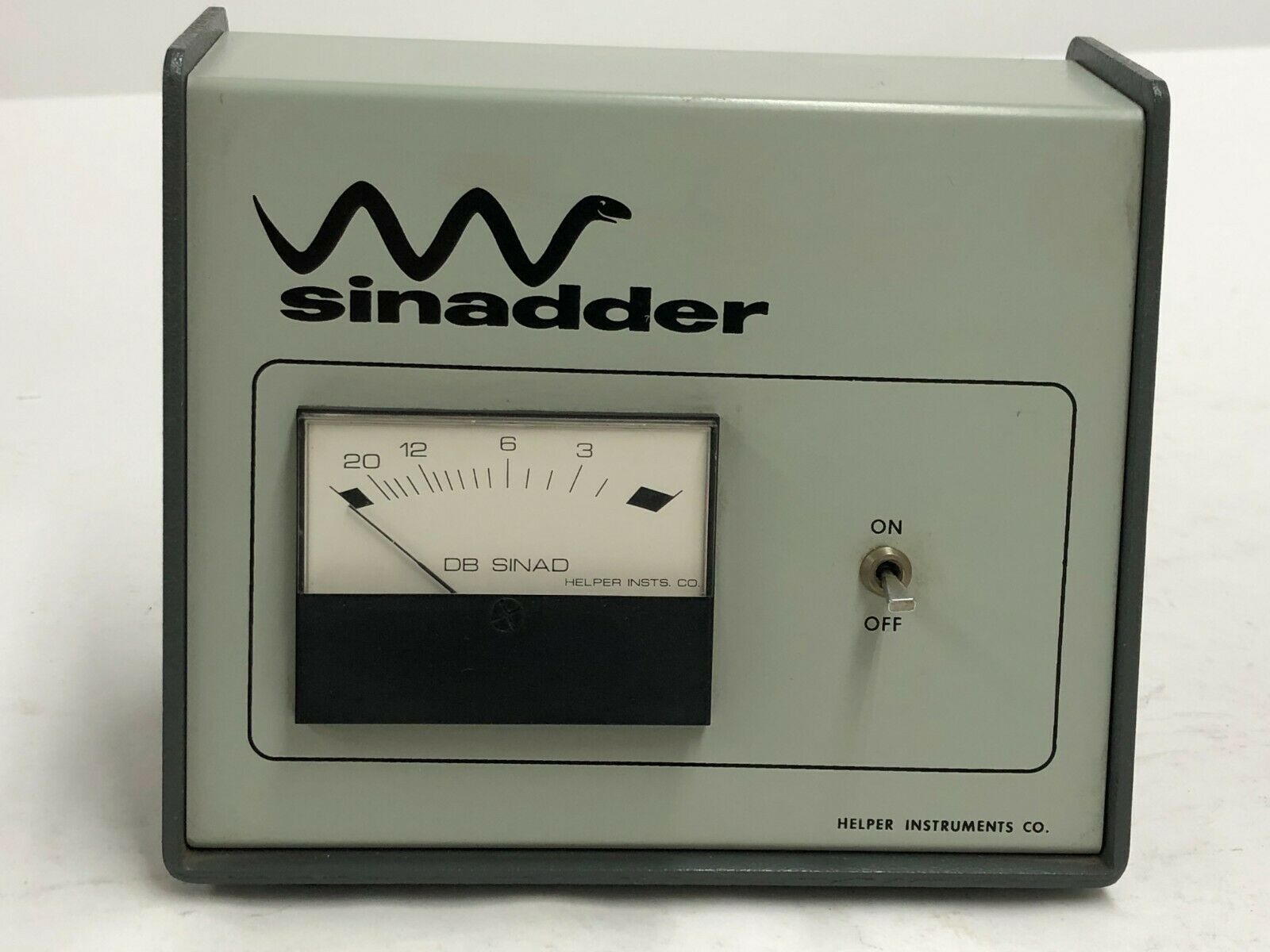 System Noise figure Method
The Sanders system noise figure meter  measures the NF of a receiver system from antenna to speaker. 
Simple and easy to use. 
Requires a noise source
Adjust for best noise figure
The HP8070a/b won’t do this.
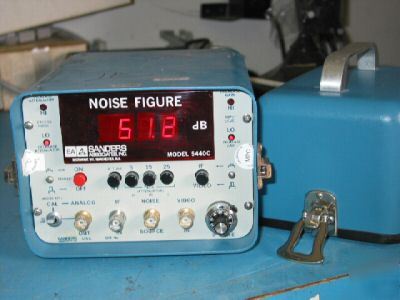 Oscilloscope Method (FM)
Use an enlarged sinewave and observe the bottom of the loop to see quieting with a 1KHz tone.
Sig Gen and radio should  be in FM mode.
Tune the system 
for least noise 
on the loop. 
Easy to use
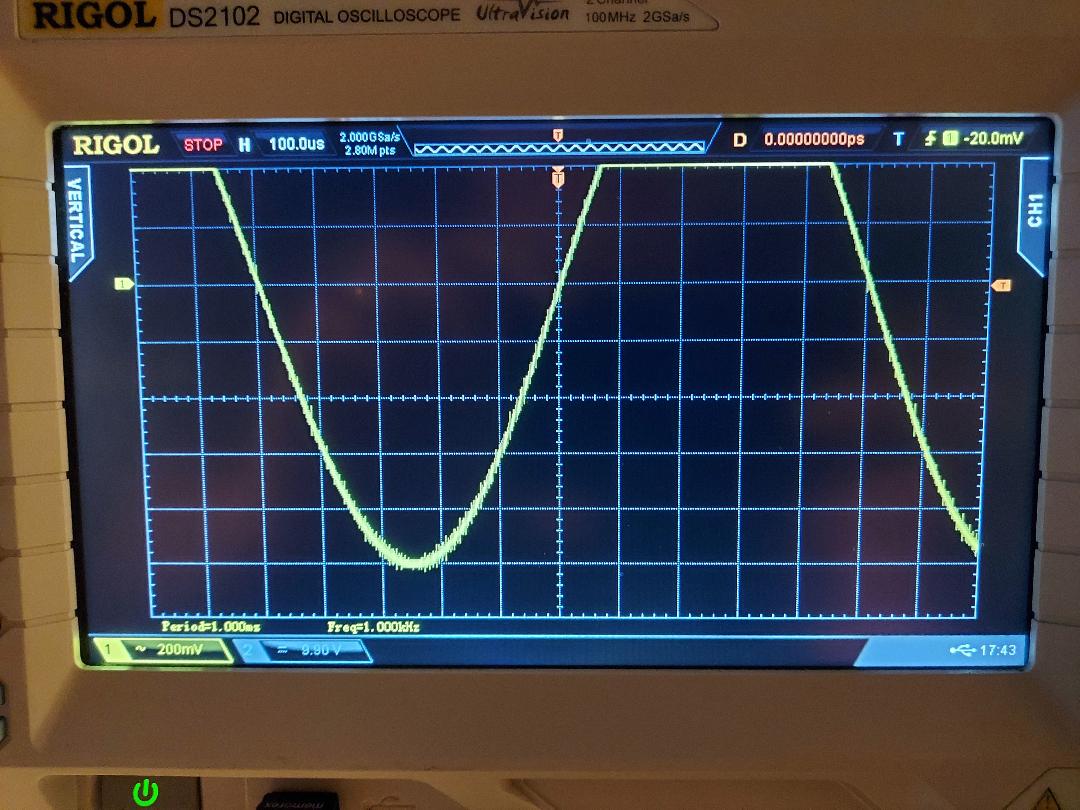 ComTekk analyzer software
Software- uses sound card input

$39 for hams- per computer
           Best deal of all! 

Measures everything-THD, SINAD, SNR,
IMD, ETC. 

It has a 1KHz tone output for your signal 
Generator
Has a spectrum analyzer. 

 A separate USB DAC may help on a 
   laptop computer. 

Website- 
http://comtekk.com/sinad.htm
Creative Sounds
USB Sound Card
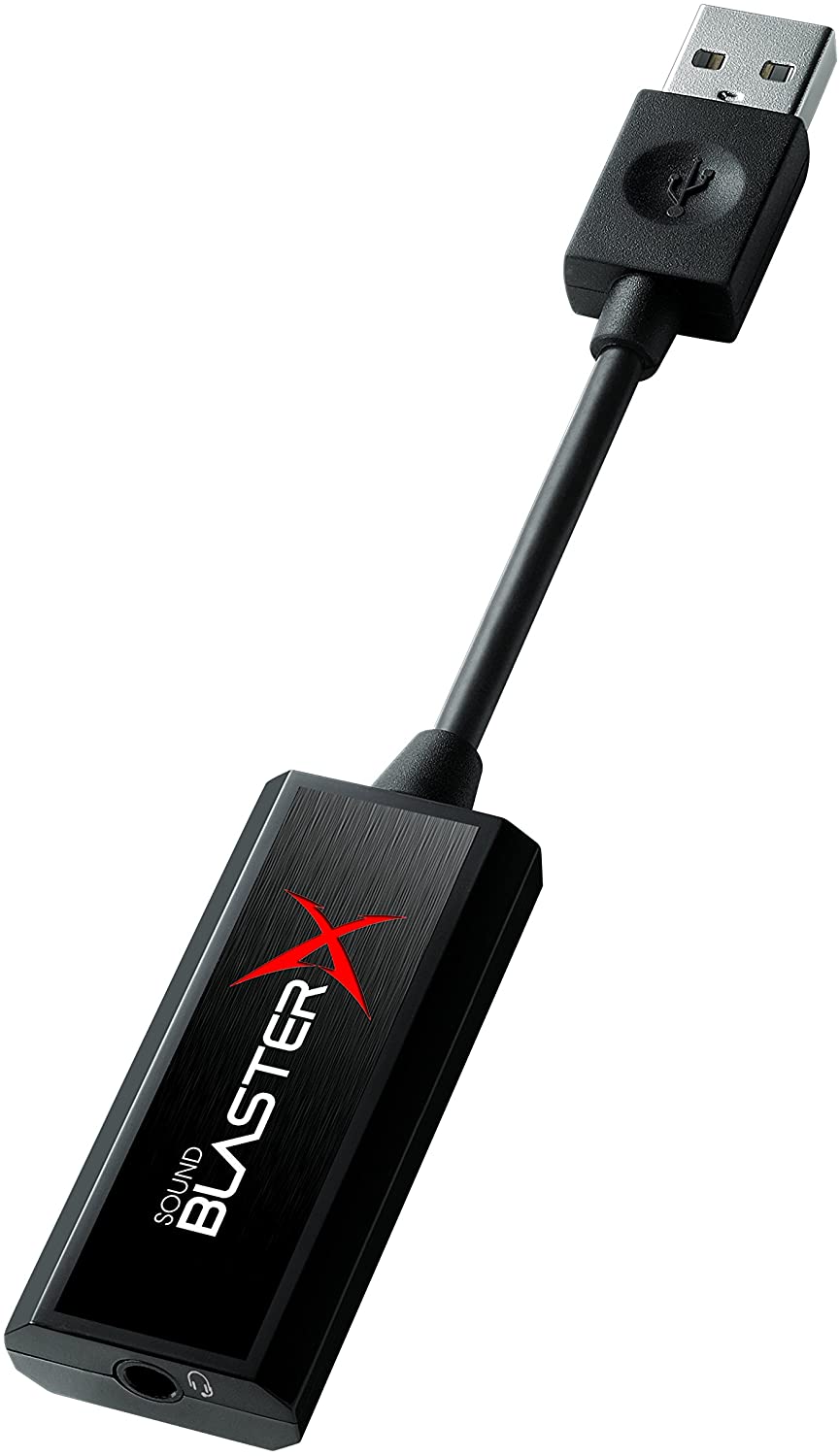 Vastly improves laptop sound card
 quality.  

24 bit 96KHz  DAC converter

Good for digital modes.

 It is $24. 

Don’t go cheap.
System Test SetupExample
Signal Generator with AM/FM 1kc modulation. 
1296MHz low noise preamp
Actual coax and relays to the receiver (IC9700)
Second Preamp
Attenuators
All measurements are done at the audio output
The radio is in the AM or FM mode
With  preamp on or off
ComTekk 1296MHz Setup
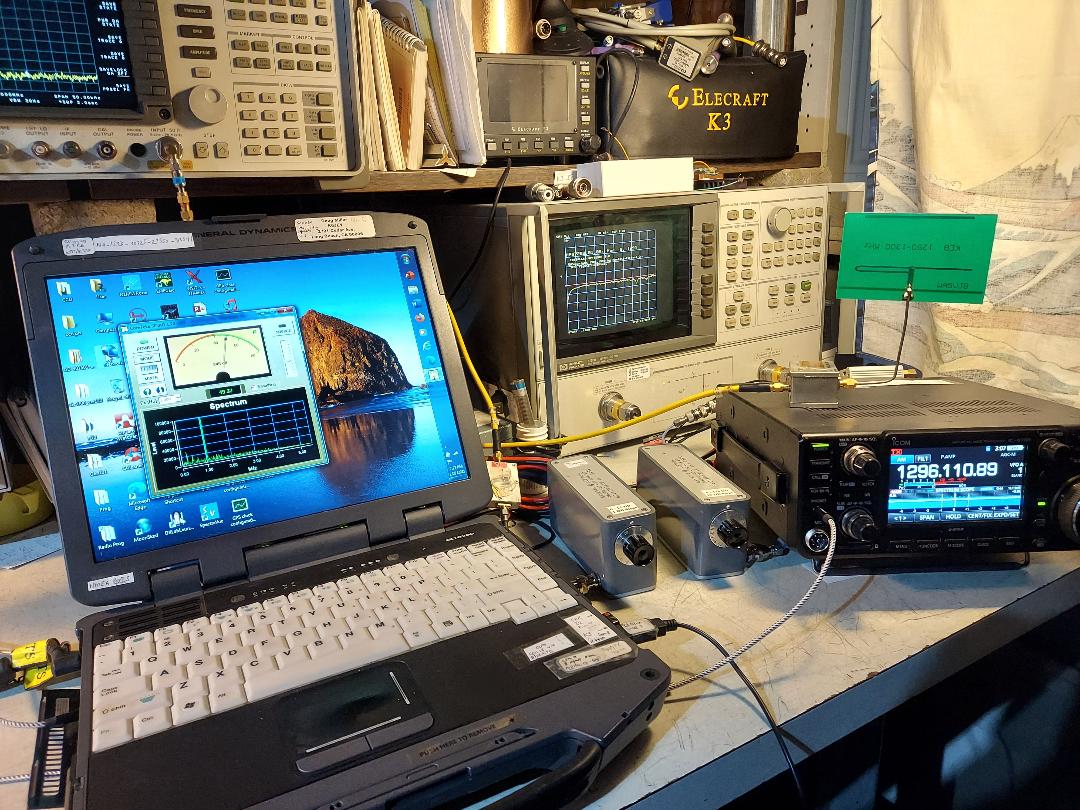 GD 8200
Computer

HP335 
Attenuators

Preamp
Antenna

IC9700 in AM

Signal Generator
On 1296.1MHz
AM mode.
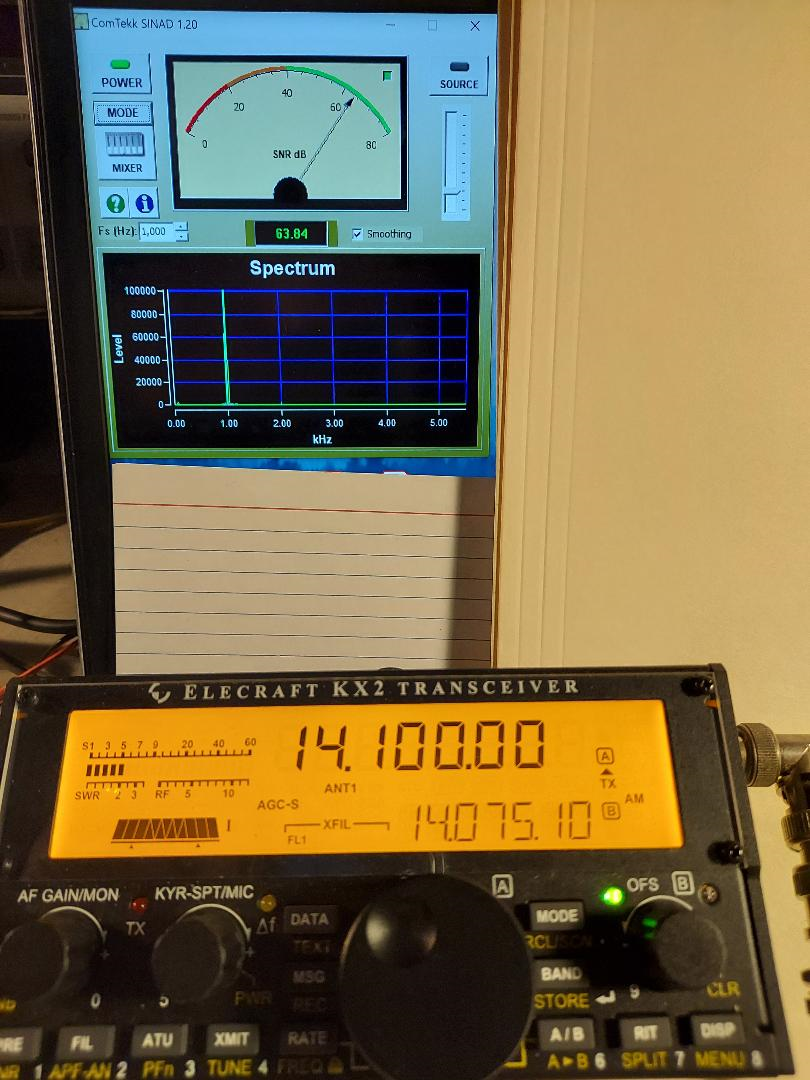 ComTekk with 
An Elecraft KX2
Techniques and equipment used to adjust the system for best S/N
.
Process for Distortion measurement
Set up equipment and  RF components so that the detected 1KHz signal is available at the speaker.
Do not go direct, use antennas. 
Adjust level and volume to give a full scale set level
Switch to distortion measurement
 Adjust all RF stages in the receiver and RF chain for best distortion %. 
Record set up and results.
Process For
 S/N Measurements
Use antennas on the radio and signal generator
I found a good adjustment range from
       .65% distortion to .15% 
        or about half the meter’s scale. 
Remember to repeak the level when 
       the generator level is 
            changed.
 The 9700 is in AM mode.
By Ear
You can adjust the S/N by ear.
It is not accurate, but works
Set Signal to just perceptible level.  
Adjust attenuation/gain for clearest signal.
The setting is different for loud and weak sigs.
S/N improvement with IC 9700Noise Reduction Control
ICOM IC9700 has an excellent DNR control
Turning on the control gives 6db improvement in S/N. 
(VA7OJ Test Report https://bit.ly/2NxzaS4)
New mode of Spectral subtraction does it. 




Not a cure for gain compression.
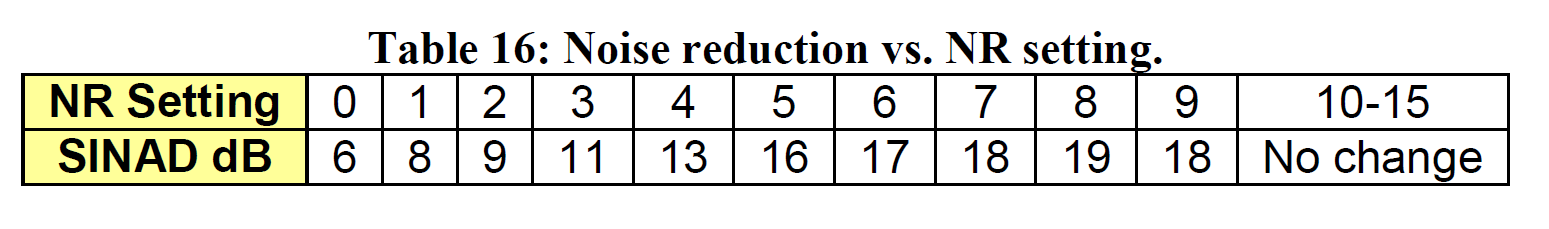 Product Detectors
If your IF radio has point contact diodes in the product detector in the RX   (1N60)  Change them out.
Use Schottky diodes  like the 5082-2800 or 2900 series. (5082-2835, 2917)
The RX distortion below 1KHz will go from 30% to below 1%.
MC1496 Product Detectors
Another option is to use the Motorola MC1496 product detector instead of a quad of 1N60’s. 
 On Ebay for about $3-
Schematic next slide
MC1496 Product Detector 12v.
Overall Observations
Pick a method that suits your equipment and            experiment. I liked signal to noise ratio.
You will find a strong improvement in your system’s weak signal handling abilities. 
 4-10db of attenuation works between the last 
       Preamp and the IF radio on my setup. 

Get a group together to make measurements on everyone’s radio at a club meeting or “tech party”
Thanks for Watching
Feel free to text or email me at- 
    drzarkof56@yahoo.com
Many Thanks to
Helen KI6LQV
Bill McNally N6MN
Mel Swanberg WA6JBD
Kent Britain  WA5VJB
FIN